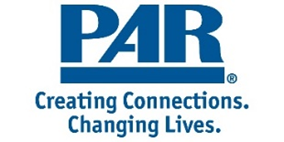 Frontal Systems Behavior Scale™ (FrSBe™)Janet Grace, PhD, and Paul F. Malloy, PhD
Overview
The FrSBe fills a gap in the assessment of frontal systems behavioral syndromes by providing a means to identify and quantify disordered natural behavior so that problems may be targeted for treatment. 
It provides a brief, reliable, and valid measure of the three frontal systems behavioral syndromes; apathy, disinhibition, and executive dysfunction. 
Quantifies behavioral changes over time by including both baseline (retrospective) and current assessments of behavior. 
It may also help focus behavioral interventions and potentially help target dysfunctional behaviors for psychopharmacological treatment.
Measurement of frontal behavioral syndromes may facilitate patient, family, and staff education.
Administration
Appropriate for ages 18 to 95 years.
Administration of the FrSBe requires approximately 10 minutes. 
Materials required for administration are one or both of the FrSBe rating forms (i.e. Self-Rating form and/or Family Rating Form), a hard-point pencil or pen, and a flat writing surface. 
The FrSBe can be individually or group administered.
Each item is rated on a likert response scale ranging from 1 to 5 (1=almost never, 2=seldom, 3=sometimes, 4=frequently, 5=almost always). 
Administration of the FrSBe requires approximately 10 minutes.
Scoring and Reporting 
The FrSBe is a 46-item behavior rating and three subscale scores (Apathy, Disinhibition, and Executive Dysfunction). 
The subscales- Apathy (A; 14 items), Disinhibition (D; 15 items), and Executive Dysfunction (E; 17 items)- correspond to the three behavioral syndromes described earlier. 
The Self-Rating and Family Rating forms of the FrSBe each include response scales for rating behavior both prior to the illness or injury (BEFORE) and following the illness or injury (AFTER). 
The FrSBe includes a total score as well as scores on three subscales that correspond to the three formal systems behavioral syndromes.
Administration
The FrSBe is a rating scale designed to measure behaviors associated with damage to the frontal lobes and frontal systems of the brain. 
Made for individuals ages 18-95 years
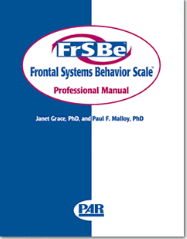 Reliability, Validity, and Norms
Normative data are derived from a community-based sample of 436 men and women for two levels of education. 
Data are also provided for several clinical groups, including patients with frontotemporal dementia, frontal lesions, nonfrontal stroke, head injury, Alzheimer’s disease, Huntington’s disease, and Parkinson’s disease.